Antik Uygarlıklarda 'Dünyayı Bilme Problemi'-Antropo-epistemolojinin doğuşu ve Birinci Bilimsel Devrim-
Ömer Faik ANLI, Ph.D.
İnsanlık Tarihindeki Devrimler
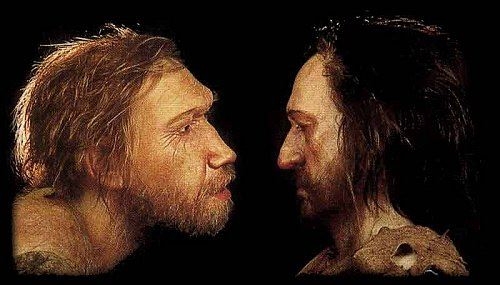 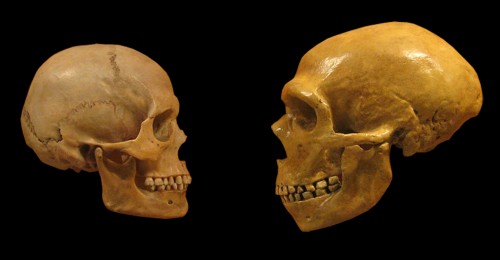 Tarihin akışını değiştiren üç büyük devrimden söz etmek gerekirse, şu üçü öne çıkar: Yaklaşık 70 bin yıl önce başlayan Bilişsel Devrim, 12 bin yıl önce bunu hızlandıran Tarım Devrimi ve tarihi sona erdirip bambaşka bir şeyi başlatabilecek yalnızca 5 bin yıl önce başlayan Bilimsel Devrim (Harari, 2016: 17). 

Ana hatlarıyla bu kategorizasyon doğru  olmakla birlikte, beş bin yıllık Bilimsel Devrim tarihini esasında iki büyük devrim üzerinden okumak daha aydınlatıcıdır: Birinci Bilimsel Devrim, yani antropo-epistemolojik devrim ve bizim Modern Bilimsel Devrim olarak bildiğimiz İkinci, yani Modern Bilimsel Devrim.
Epistemolojinin Ön-Tarihi
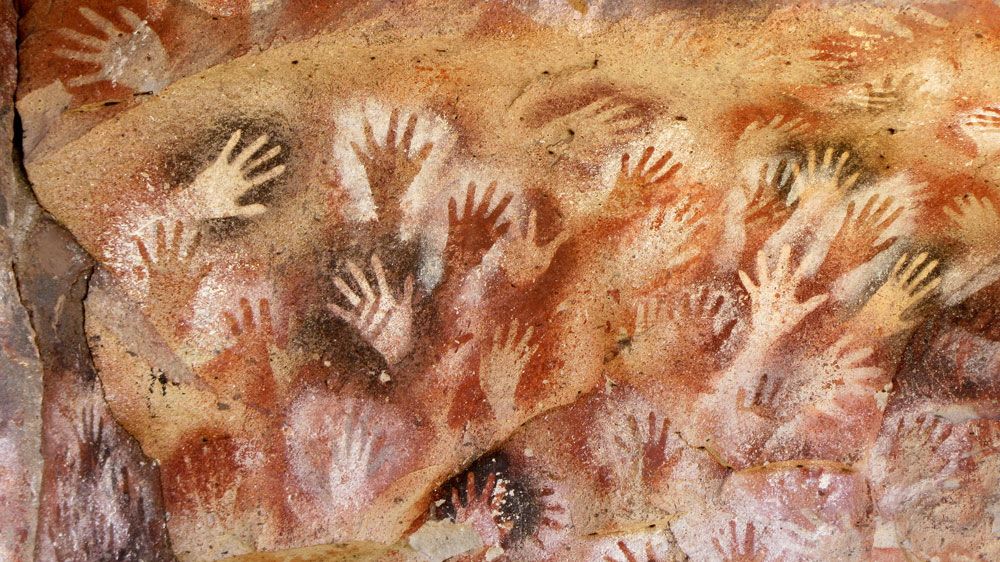 Bu tarihi anlayabilmek için, öncelikle bir tür olarak Sapiensin Bilişsel Devrimi’ni ele almak gerekmektedir. Epistemoloji-öncesi insanlık tarihine ilişkin evrimsel biyoloji ve antropolojinin “Bilişsel Devrim” ve “Bilgi Ağacı Mutasyonu” hipotezlerinin içeriğini doldurduğu epistemolojik kavrayış üçlü bir kavramsallaştırmayla çerçevelenmektedir. Bu kavramlar, ‘temsil’, ‘gerçeklik’ ve ‘görüntü’dür.
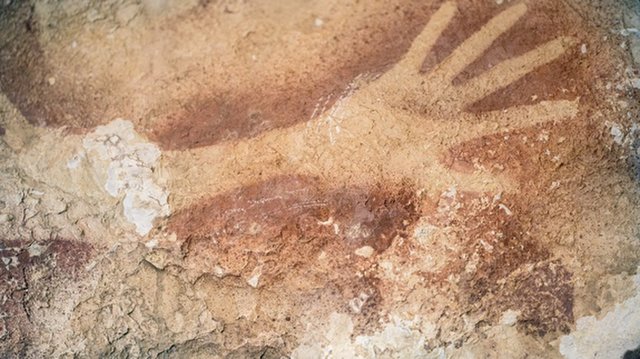 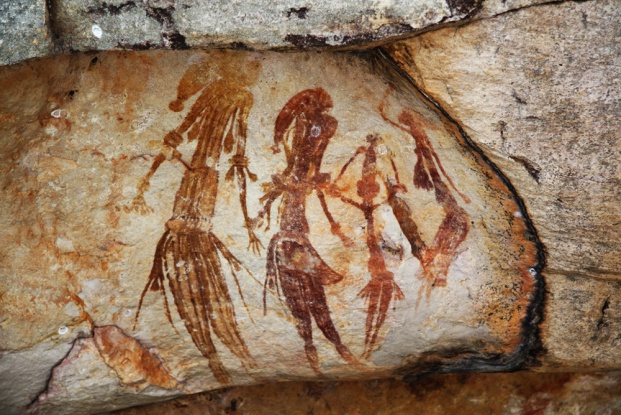 Epistemolojinin Ön-Tarihi
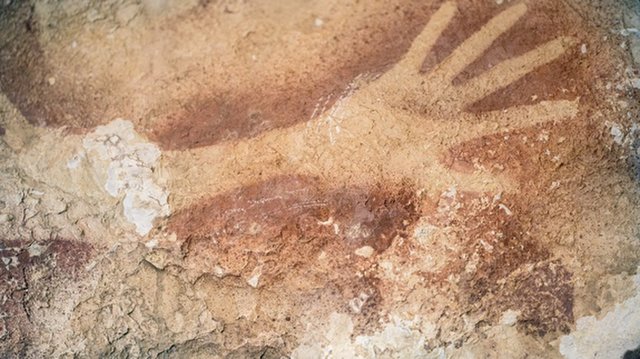 Yetmiş ila otuz bin yıl önce ortaya çıkan yeni düşünce ve iletişim biçimleri anlamına gelen ve Sapiensi (insan cinsinin zeki türünü) farklılaştıran Bilgi Ağacı Mutasyonu yeni bir dil-yetisi açığa çıkarmıştır.
Sapiens dilinin “gerçekten özgün olan tarafıysa, insanlar ve aslanlar hakkında bilgi paylaşımına olanak sağlamasından çok, var olmayan şeyler hakkında bilginin aktarılmasını sağlamaktır. Bildiğimiz kadarıyla sadece Sapiens hiç görmediği, dokunmadığı ve koklamadığı varlıklar hakkında konuşabil”mektedir (Harari, 2016: 36, 37). O halde, insanlık tarihinin Bilişsel Devrimi, genlerinde Bilgi Ağacı Mutasyonu adı verilen bir mutasyonun gerçekleşmesinin ardından temsiller üretebildiği dil-yetisini (ve bunu olanaklı kılan beyin ve sinir sistemi yapısını) geliştirebilmesi ve fiilen kullanmasıdır.
Epistemolojinin Ön-Tarihi
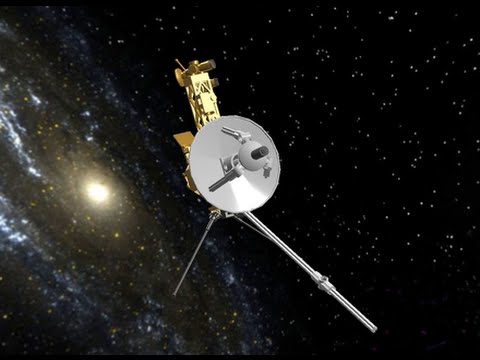 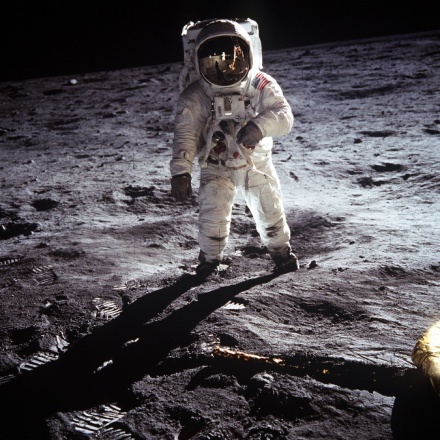 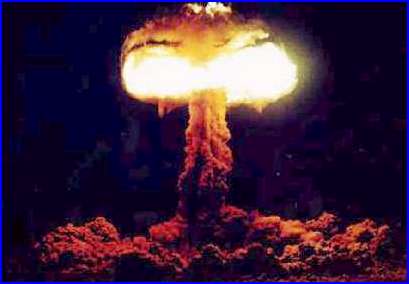 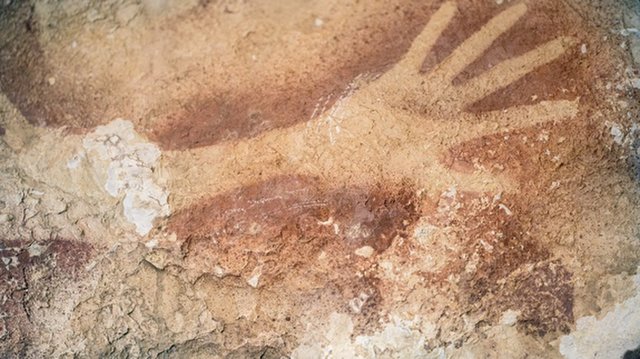 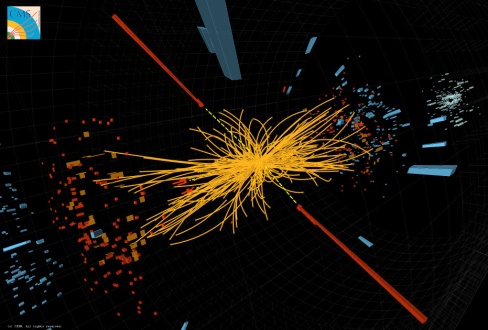 Biyolojik temelde Bilişsel Devrim, iki buçuk milyon yıllık insanlık tarihinin yüz elli bin yıllık periyodunu ve özellikle de son on bin yılını biçimlendirdi. Bu son on bin yılda insan Ay’da yürüdü, dış uzaya uydular gönderdi, atomu parçaladı, maddeye kütle kazandıran bozonu deneysel olarak keşfetti, bazı viral hastalıkları yeryüzünden sildi, yapay zekanın eşiğine ulaştı, endüstriyel ve küresel ölçekte savaşlar yaptı, kendisini bir saat içerisinde tamamen yeryüzünden silebilecek silahlar geliştirdi.
Epistemolojinin Ön-Tarihi
Bu noktaya nasıl gelindi?
Dil bir temsile ‘bu gerçektir’ denmesiyle başlar. (…) Gerçeklik antropomorfik bir yaratıdır. Gerçeklik insan ürünü olabilir, ancak o bir oyuncak değildir, bilakis o insan yaratılarına göre ikincildir. İlk büyük insan icadı temsildir. Bir defa temsil etme işi yapılabildiğinde, ikinci dereceden bir kavram bunu takip eder. Bu gerçeklik kavramıdır, ancak birinci dereceden temsiller var olduğunda içeriği olan bir kavram (Hacking, 2016: 172). Gerçeklik, insan dilinden önce de vardır. Gerçekliğin ‘gerçeklik’ olarak kavramsallaştırılması ise zorunlu olarak temsile göreli olarak ikincildir. Bu bakış açısına göre, önce temsillerin yapımı gelir, ardından “temsillerin gerçek ya da gerçek dışı, doğru ya da yanlış, sadık ya da sadakatsiz şekilde yargılanması” söz konusu olur. Sonunda da dünya ortaya çıkar (Hacking, 2016: 172).
Epistemolojinin Ön-Tarihi
“Temsillerin gerçek ya da gerçek dışı, doğru ya da yanlış, sadık ya da sadakatsiz şekilde yargılanması” ne anlama gelmektedir?

BİLGİ PROBLEMİ
Gerçekliğin ifadesi ile gerçeklik hakkındaki kurguların birbirlerinden nasıl ayrılabileceği sorusu yaşamsaldır. Bu sorunun ‘gerçek’ cevabının mecrası ise bilgidir. Diğer bir deyişle, başından beri insanlığın birincil problemi ya da eş deyişle diğer tüm problemlerini çapraz kesen kadim problemi bilgiye dairdir.
Epistemolojinin Ön-Tarihi
İnsana özgü olan dilin icadı, olanları bildirme, anlatma olanağıyla bağlantılıdır. Bu da bazen bildirilerin dileklerle süslenmesine yol açar. Öyküler anlatılmaya başlanır ve bunlar bazen birbirleriyle çelişebileceğinden, doğruluk sorunu ortaya çıkar- bir anlatının veya bir bildirinin, örneğin bir av hakkındaki bildirinin, doğruluğu veya yanlışlığı problemi. Bildirinin doğru mu, yoksa dileklerle süslenmiş bir uydurmaca mı (yani avcı palavrası) olduğu problemiyle birlikte hayati önemdeki doğruluk problemi başlar (Popper, 2015: 89).
Epistemolojinin Ön-Tarihi
Doğru bir bildirimle ‘avcı palavrası’ arasındaki fark, özellikle avcı-toplayıcılar için yaşamsal bir farktır. Bu primitif nokta (somut problem-durumu), henüz adı konmamış bir epistemolojik problemin somut örneği olduğu gibi, epistemolojinin de varlık nedenidir. Bu noktadan biraz daha ileri gidildiğinde görülecek olan ise, temsiller oluşturma yetisinin aynı zamanda “masal anlatma ve öykü anlatma olanağı”nı da doğurduğu ve bunların da esasında gerçekliğe dair ‘ilkel teorik açıklamalar’ olduklarıdır.
Epistemolojinin Ön-Tarihi
Bu kez de teorik açıklamalar arasındaki fark problemi açığa çıkacaktır. Depremi tanrıların öfkesiyle açıklayan ve dolayısıyla depremden zarar görmemenin yöntemini de tanrıları hoş tutmak ya da öfkelerini dindirecek şeyler yapmak olarak öne süren bir ‘açıklama’ ile fay hatlarından, levha tektoniğinden ve sismik boşluklardan ‘söz eden’ bir açıklama arasında ne fark vardır? Ya da ‘evrende sonsuz sayıda güneş bulunmaktadır; yedi gezegenin bizim güneşimiz etrafında döndüğü gibi bunların da etrafında dönen gezegenleri vardır’ tasavvurunu (‘teorisini’) savunan Bruno’nun karşısına çıkartılan Aristoteles-Ptolemaios ‘teorisi’ arasında nasıl bir fark vardır ki Bruno ‘teorisine’ bağlılığından ötürü idam edilmiştir?
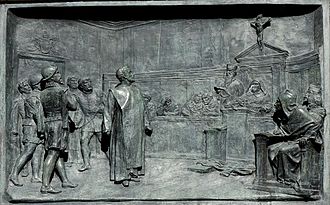 Epistemolojinin Ön-Tarihi
Yukarıdaki tüm soruların kökeninde bulunan ‘dünyayı (gerçekliği) bilme sorunu’ genel başlığı altında ele alınabilecek kadim problemin kendisinin bilinçli bir biçimde ve teorik düzeyde ele alınışı epistemoloji tarihinin başlangıcıdır. Diğer bir deyişle, pratik yaşamın ve hatta insan yaşamının devamlılığının sağlanabilmesi için zorunlu olan kısmi bilgilerin elde edilmesinden farklı olarak, problemin kendisinin ele alınması, ‘bilgi nedir?’, ‘bilginin kaynağı nedir?’, ‘insan neyi bilebilir?’, ‘nasıl bilebilir?’ soruları çevresinde gelişen bir süreci başlatmıştır.
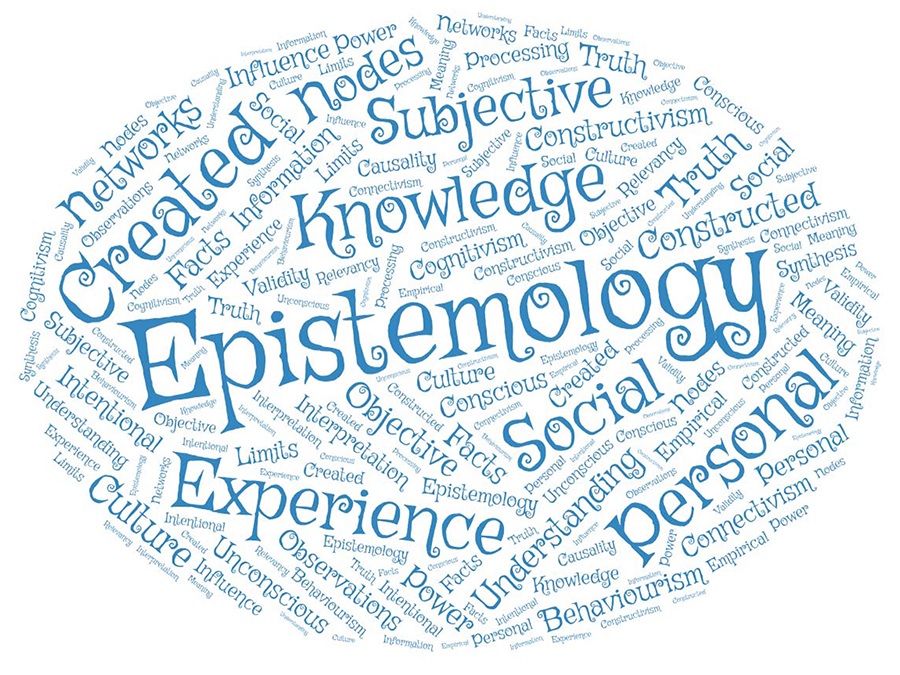 Epistemolojinin Ön-Tarihi
Alternatif temsillerin üretilebildiği ve hatta ‘dünya’nın gerçekliğinin bu temsiller üzerinden tartışılabildiği bir ortamda ‘doğruluğun / hakikatin’ garantörü nedir? Özellikle –daha sonra sosyal bilimlerin konusu olacak- beşeri gerçekliği bilme girişiminde teorik terimlerin (toplum, devlet vb) (diğer bir ifadeyle bunlara ilişkin temsillerin) varlık statüsü nedir? Bu sorular biyolojik temelli bilişsel devrim gerçekleşmeksizin sorulabilir değildir ve fakat bilişsel devrim aynı zamanda bilgiye ilişkin tarihin (epistemoloji tarihinin) biyolojiden bağımsızlığını ilan ettiği andır
Epistemolojinin Ön-Tarihi
Doğayı (gerçekliği) bilmek ve bununla birlikte açıklamak (ve de anlamak) söz konusu olduğunda, Sapiens uzun bir süre boyunca bu işbirliğinin bir ucunu aşkınlığa (görmediği ve göremeyeceği bir ‘gerçekliğe’) dayandırmak zorunda kaldı. Sapiensin başına gelen her şeyin meşruiyetinin, anlamının ve açıklamasının kaynağı mutlak olarak görünüşün ötesine taşınırken, bu gerçekliğin ifadesi de zorunlu olarak dile içkindir. Aşkınlıkla bu dünya (görünen dünya) arasındaki ilişki ve aşkınlığın bu dünyanın nihai açıklaması olması arasındaki geçişkenliğin mecrası dildir. Buna bağlı olarak ortada bir ‘gerçeklik’ ve dahi ‘doğruluk’ iddiası da olduğundan bu ilişkideki epistemolojik unsur belirginleşmektedir.
Epistemolojinin Ön-Tarihi
Antik Çağ mitolojilerinde olduğu gibi “insanların bitkiler ve hayvanlar üzerinde hâkimiyet kurabilme karşısında tanrıya ebediyen sadakat gösterme sözü vermesi” ya da “insanların ilahi güçlere çeşitli kurbanlar vermesi karşılığında tanrıların da insanlara bereketli hasatlar ve doğurgan sürüler sözü bahşetmesi”nin (Harrari, 2016: 214) ötesinde yapılan ‘sözleşme’, iman karşılığında ‘hakikat’in bahşedilmesidir. Bu noktada ironik olarak iki yaklaşım birleşmektedir: Aristotelesçi anlamda “insanın doğası gereği bilmek istemesi” (1996: 75 [980a]) ve Baconcı anlamda (2012: 120, 122) hayatta kalabilmek için bilmek zorunda olması. Bu ikili epistemolojik motivasyon ayrıca tek kültürcü dünyanın (Lee & Wallerstein: 2007; ayrıca bkz. Snow, 2010) bütünlüğü içerisindedir. Bu bütünlük içerisinde bilmek, ‘doğru’nun, ‘iyi’nin ve ‘güzel’in ayrı ayrı değil, bütünleşik olarak araştırılması ve bilinmesidir.
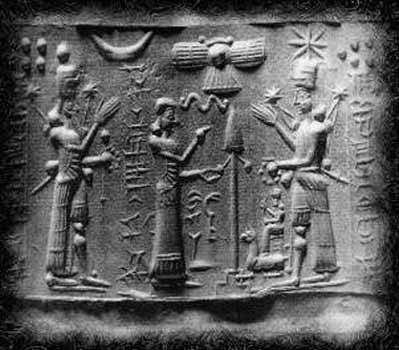 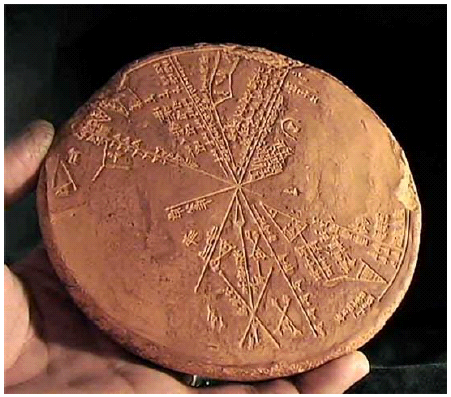 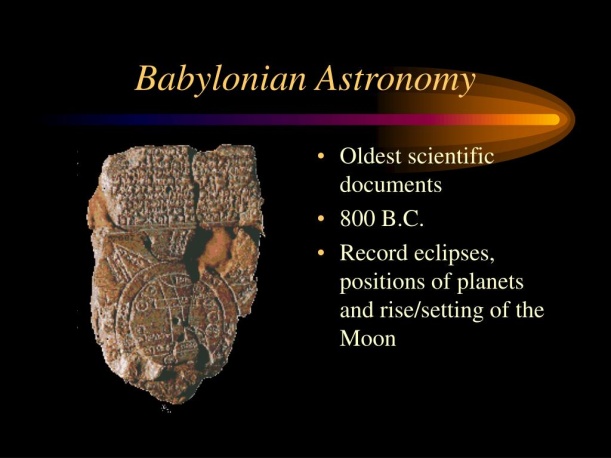 Birinci Bilimsel Devrime Doğru
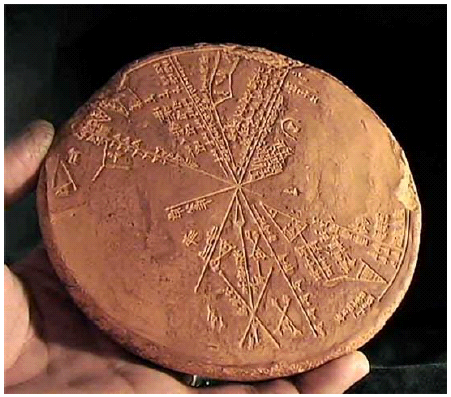 Birinci Bilimsel Devrime Doğru
Mısır ve Mezopotamya uygarlıklarında temelde teknik, dakik ve sistemli gözlemlere dayanan astronomi ve bu gözlemlerin ham bilgisi (temsilleri) “eski çağlarda (…) ekseriyetle zamanın anlayış ve dünya görüşü içinde yorumlanıp dini ve mitolojik bir nevi teorik bilgi perspektifi içine yerleştirilmekte idi” (Sayılı, 1991: 20). Dolayısıyla, gözlemlerin doğruluğu ile iyi ve güzel bir yaşamı belirleyen daha geniş bilgi-yapısı arasında ayrım söz konusu değildi.

NE, NEDEN VE NASIL DEĞİŞTİ?
BİRİNCİ BİLİMSEL DEVRİM: HÜMANİST EPİSTEMOLOJİ
Birinci Bilimsel Devrim, hümanist epistemolojinin (antropo-epistemoloji) açığa çıkmasıdır. Bu açığa çıkışın kökenleri Hellen Uygarlığı’nın Doğa Filozofları olarak bilinen düşünürlerine ve onların tarihsel ardılı olan Sofistlere dayanmaktadır. Karl Popper’ın Doğa Filozoflarına dair tespiti şöyledir: Doğa filozoflarının bilinen ilk temsilcisi olan Thales, daha önce görülmemiş yeni bir gelenek yaratmıştır. Doğanın, doğa dışında bir unsura gönderme yapmaksızın bilinebileceği fikri ve belki de en az bunun kadar önemli olan öğretmenini eleştirme ve ondan daha iyisini yapma geleneği. Bu gelenekte değişim, öğretinin aşılması, bir başarı olarak görülür; böylesi bir değişiklikse onu gerçekleştirenin isminin verilmesiyle korunur. Bu sayede ilk defa gerçek bir fikir tarihi mümkün olur. Popper’a göre bu iki aşamalı gelenek, modern bilimin geleneğidir. Bu, hümanizmi yaratan uygarlığın en önemli öğelerinden biridir (Popper, 2015: 134 [italik vurgu bana ait]). ‘Öğretmen’ aşılabilir. Çünkü, onun teorisiyle (söyledikleriyle) ‘öğrencinin’ teorisi (söyledikleri) arasında tek bir karşılaştırma ölçütü vardır: Doğanın (gerçekliğin) kendisi, ötesi değil.
Hangi hümanizm?
Burada kast edilen hümanizm, Harrari’nin ve pek çoklarının tanımladığı şekliyle “Homo Sapiens’in kendisine özgü doğasının dünyadaki en önemli şey olduğunu ve evrende olup biten her şeyin manasını belirlediğine” ve Homo Sapiens’in iyiliğinin her şeyin üzerinde ve dünyanın geri kalanıyla tüm diğer canlıların insan türünün faydası için yaşadığına ‘inanmak’ (Harrari, 2016: 230) anlamında değildir. Hümanist epistemoloji, bilmek ve bilgi söz konusu olduğunda insanın kendi başına bilebileceğinden ötesinin bilgi-terimleri içerisinde epistemoloji-dışı olduğu ve böylesi bir ‘öte’ye ihtiyacın da olmadığı anlamındadır.
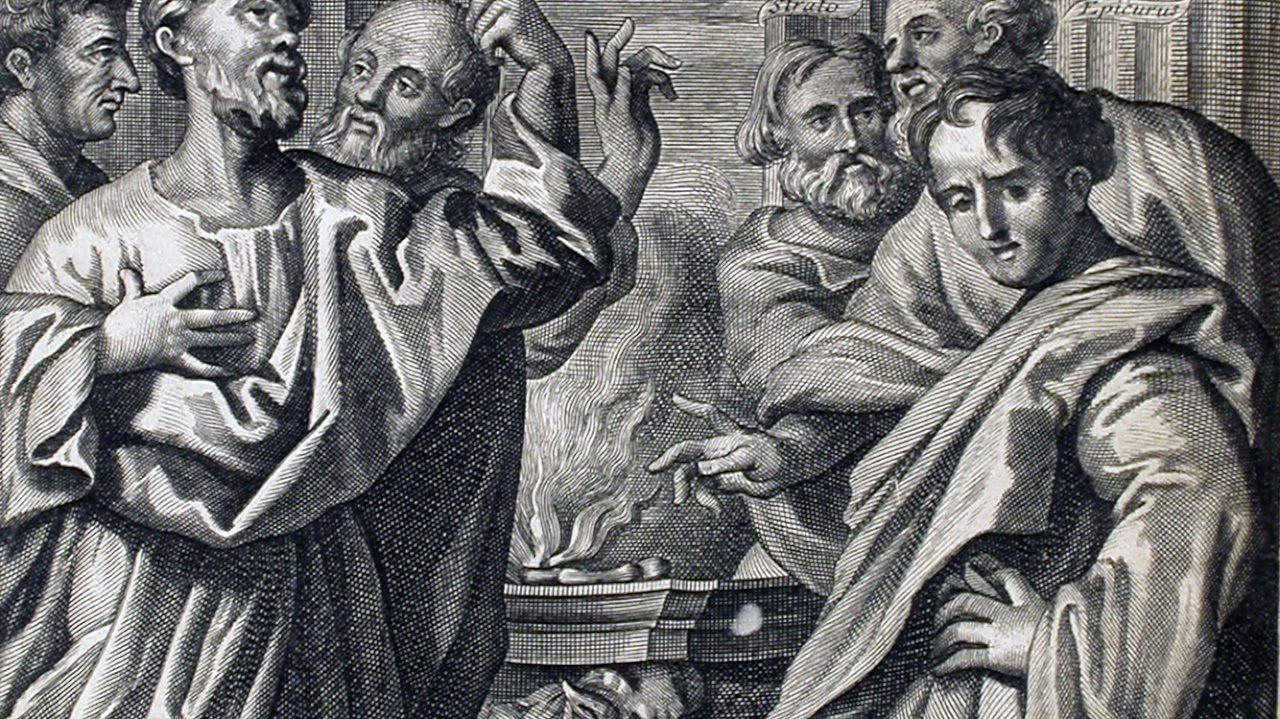 Ara Soru
“Yunanlılar daha önceki ilmi gerçek bir istihaleye uğrattılar, ilimde sadece bir gelişme meydana getirmekle kalmayıp olağanüstü bir devrim yarattılar mı?” (Sayılı, 1991: 31)

“Yunanlıların ilimde, felsefede, edebiyatta ve güzel sanatlarda kaydettikleri büyük başarıyı ifade etmek için ‘Yunan Mucizesi’ tabiri kullanılmıştır. Bu söz Yunan başarılarının izahının imkansız olduğunu ifade etmektedir” (Sayılı, 1991: 447).

BİR MUCİZE Mİ?
Ara Soru: Bir Mucize mi?
Mısır, Mezopotamya
Antik Yunan
Kaos fikrinin ilkel biçimi
‘Kaos’tan ‘Düzen’e bir evren; teogoni’den (tanrıların doğuşu ve menşeinin araştırılması) kozmogoni ‘ye(evrenin doğuşunun araştırılması). Kozmogoni’den Kozmoloji’ye..
Ara Soru: Bir Mucize mi?
Mısır, Mezopotamya
Antik Yunan
Düzenlilik fikri mevcut
Düzenlilik fikri doğa yasası fikrine daha yakın ve Yunan mitolojisinde tanrılar da doğa yasalarına tabidirler.
Mitos’tan Logos’a..
Ara Soru: Bir Mucize mi?
Etkileşim tek temas noktasında ve anlık değil.

Etkileşimle aktarılanlar yeni koşullarla birleşti.

Koşul: Siyasi Yapı
Merkezi bir hükümet yerine, ayrı ayrı şehir devletler ve mahalli farklar ‘çeşitlilik’ ve ‘çeşitliliğin verdiği kıyaslama’ imkanı sunar.
Koşul: Entelektüel motivasyonda değişim
Bu, problem odaklı yaklaşımla, ‘sadece bilmek için bilmek’ motivasyonunu birleştiren değişimdir.
Doğa Felsefesi ve Anropo-Epistemoloji
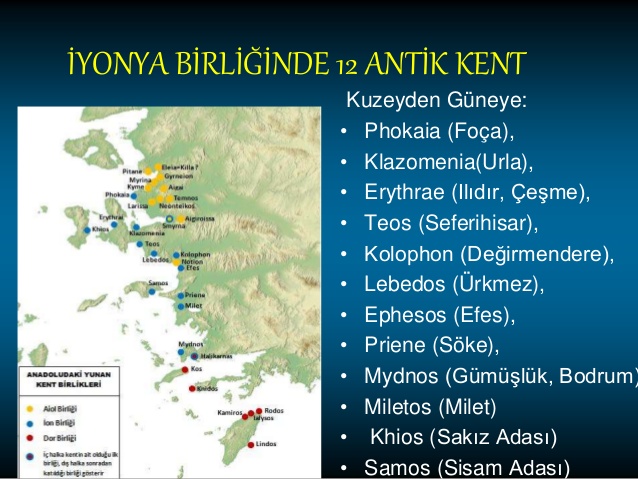 Doğa Felsefesi ve Anropo-Epistemoloji
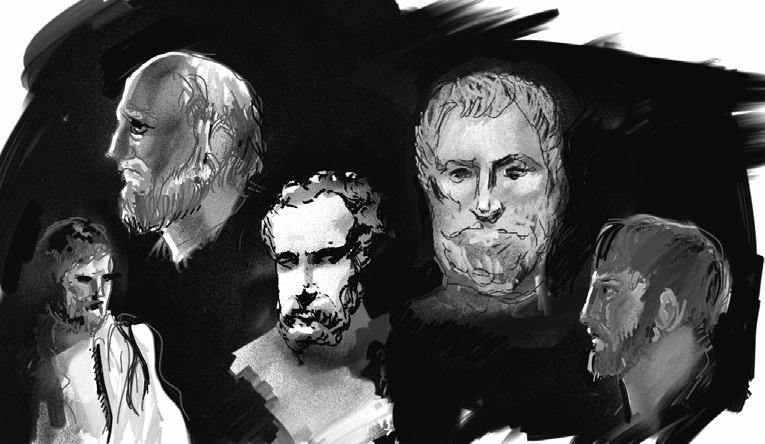 Anaksimandros, Anaksagoras, Ksenophanes, Thales, Anaximenes
Doğa Felsefesi ve Anropo-Epistemoloji
Doğanın, sadece doğaya içkin unsurlara gönderme yapılarak ve insan tarafından bilinebileceğine dair bu ilk girişim ile hümanizm arasındaki organik bağ açık biçimde görünür niteliktedir. Bilmek söz konusu olduğunda daha önce ifade edilen iş birliği artık sadece insanlar arasındadır. Bu da insanın ‘bilmek için tanrılara ihtiyacım yok’ demesidir. İnsana bunu dedirten, o ana kadar aşkın unsurlarla bezenmiş bilgi-yapısının işe yaramazlığının deneyimsel olarak farkına varılmış olmasıdır. Tanrılara sunulan kurbanlar kuraklığı, kötü giden mevsimleri, depremleri, sel felaketlerini önlemediği gibi, içerisinde tanrının bulunduğu bir açıklama modeliyle (temsiller sistemiyle) bulunmadığı bir açıklama modeli (temsiller sistemi) arasında ‘teorik’ bir farkın bulunmadığı da (çünkü deneysel-sınama henüz yeterince devrede değildi) görülmektedir. Ancak buna rağmen, matematik/geometri gibi bir alanda, tanrıya hiç yer ayrılmadan sonuç alınabiliyor olması, diğer alanlardaki teorik kavrayışlar için de model olabilmektedir.
Doğa Felsefesi ve Anropo-Epistemoloji
Özetle, bu süreçte elde, verilen kurbanlara rağmen bazen olan ve bazen de olmayan felaketler (tüm gereklilikler yerine getirilirse de öngörülemez/öngörülemeyen sonuçlar), içinde tanrıya yer verilmemiş teorik çerçevelerin (temsillerin) olanaklılığı ve nihayetinde içerisinde tanrının bir unsur olarak bulunmadığı (içerisinde iyi veya kötüye yer ve gerek yoktu) ve her seferinde bilgi temelinde sonuç veren matematik / geometri gibi bir bilme alanı vardı.  Böylesi koşullarda bu girişimin ikinci ama belki de en önemli aşaması olan eleştirel düşünme antropo-epistemolojiye gerekli dinamizmi sağlamıştır.
SUNUDA KULLANILAN KAYNAKLAR
Hacking, I. (2016). Temsil ve Müdahale -Doğa Bilimleri Felsefesine Girişte Temel Konular-. Ozan Altan Altınok (çev.). 1.Baskı. İstanbul: Alfa Basım Yayım.

Harari, Y. N. (2016). Hayvanlardan Tanrılara Sapiens. Ertuğrul Genç (çev.). 19. Baskı. İstanbul: Kolektif Kitap Bilişim.

Lee, R.E. & Wallerstein, I. (ed.) (2007).  İki Kültürü Aşmak –Modern Dünya Sisteminde Fen Bilimleri ile Beşeri Bilimler Ayrılığı. Aysun Babacan (çev.). İstanbul: Metis Yayınları.

Popper, K. R. (2015). Hayat Problem Çözmektir –Bilgi, Tarih ve Politika Üzerine-, 5. Baskı. Ali Nalbant (çev.). İstanbul: Yapı Kredi Yayınları.

Rovelli, C. (2014). Miletli Anaksimandros ya da Bilimsel Düşüncenin Doğuşu. Atakan Altınörs (çev.). İstanbul: Bilge Kültür Sanat.

Sayılı, A. (1991). Mısırlılarda ve Mezopotamyalılarda Matematik, Astronomi ve Tıp. Üçüncü Baskı. Ankara: Türk Tarih Kurumu Basımevi.